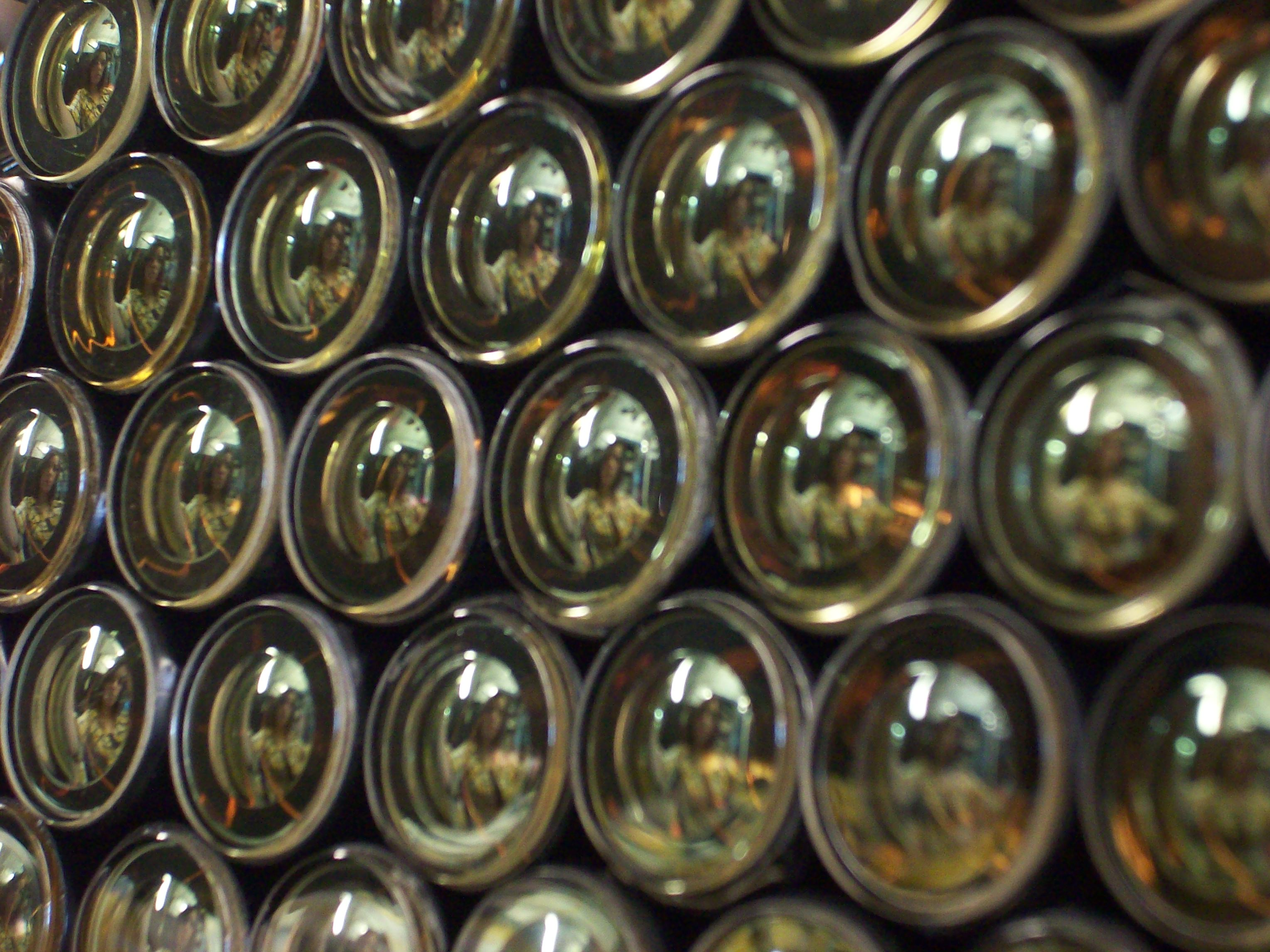 THE GRINCH
Gas Ring Imaging Cherenkov Detector
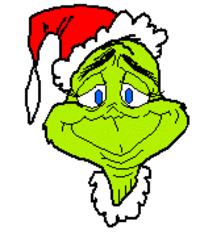 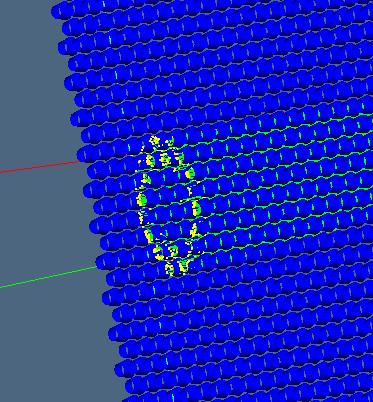 T. Averett, M. Cummings, Bo Zhao, Valerie Gray William and Mary
B. Wojtsekhowski, Jefferson Lab
BigBite Gas Cherenkov for A1n  at 12 GeV
T. Averett, M. Cummings, Bo Zhao, William and Mary
B. Wojtsekhowski, Jefferson Lab
12 GeV A1n will run with BB at 30 deg.  Need good PID in noisy 
Environment.  Commissioning expt for Hall A at 6.6, 8.8 GeV.

 W&M responsibility—design, simulation, prototype, detector construction
 Glasgow—Electronics, BB detector package coordination


 Previous Concept—2,000 tube array of 0.75” diameter PMT’s 
	from HERMES RICH
 New Concept—Narrow array of 550 29 mm diameter PMT’s
 Low threshold, high singles rates
 Find timing clusters of ~10 PMT’s using TDC spectrum
 Timing cut ~10 ns

 Expect to be able to handle 2 MHz or higher background rate 
per tube.
BigBite Spectrometer with Cherenkov at 30 deg
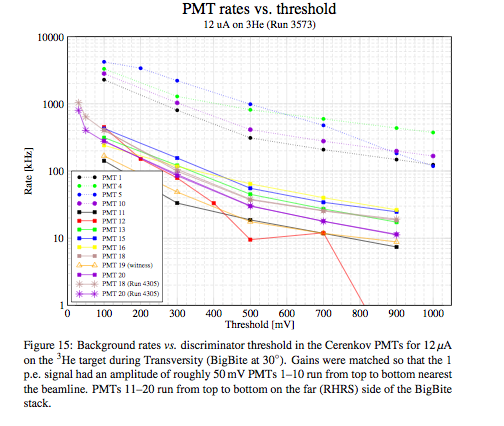 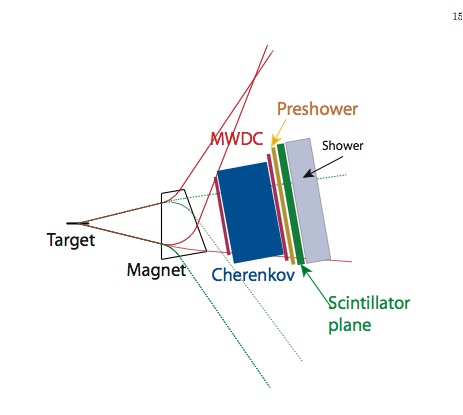 Update on Simulation
GEANT4 simulation-Bo Zhao
Basic detector and mirror concept complete
Results showed narrow stripe of PMT’s are sufficient.
Basic Design Determined

Design specs:
1.5 atm C4F8O  (1.0 atm, prev BB Cherenkov)
Path length=60-80 cm (40cm)
4 cylindrical mirrors, height=60cm, width=70cm, radii=130cm (40 mirrors)
29mm PMT array on large angle side,
Total PMT’s needed=550
 Previous BB Cherenkov—20, 5”PMTs
Cherenkov Ring
X and Y hit positions at PMTs
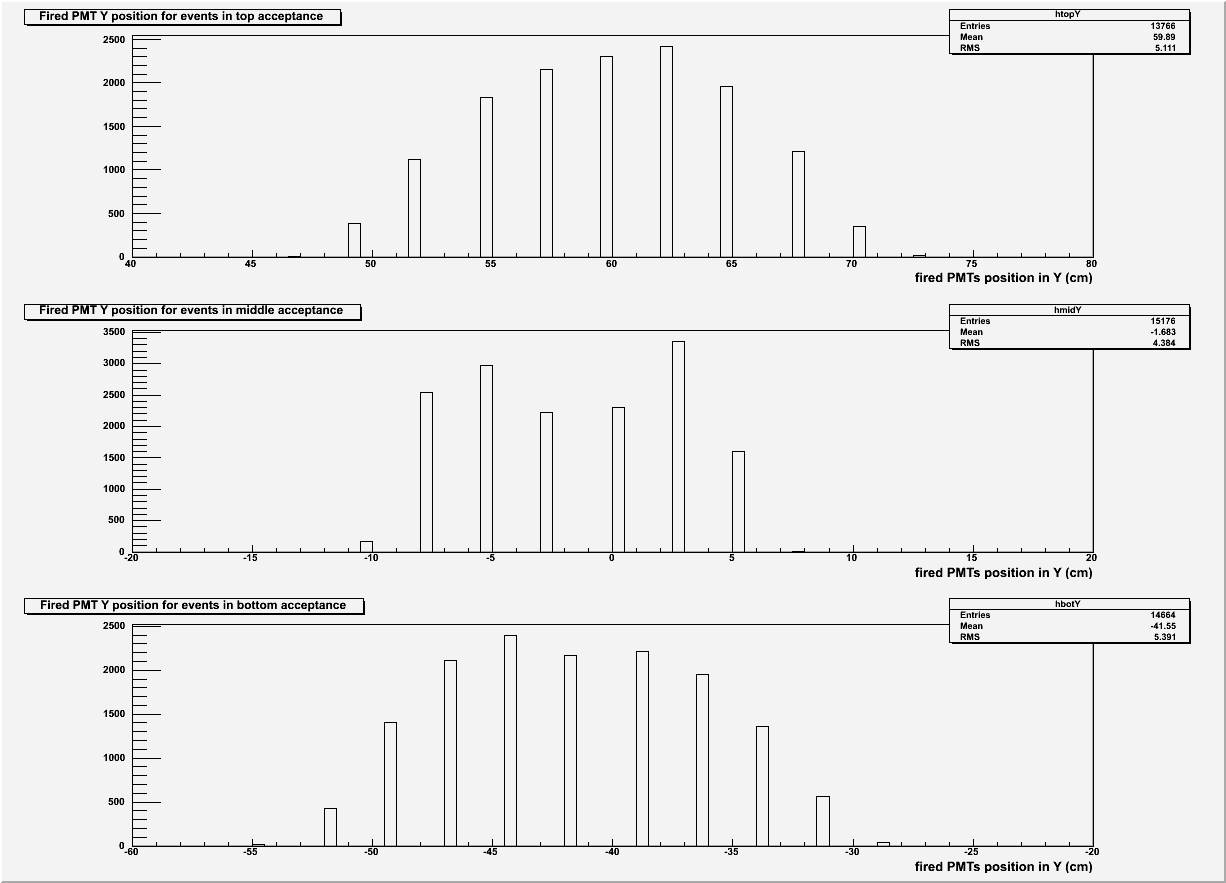 Horizontal width ΔX=20 cm
Vertical height ΔY=140 cm
HERMES RICH.  2,000 PMT array
PMT’s
Proposed detector
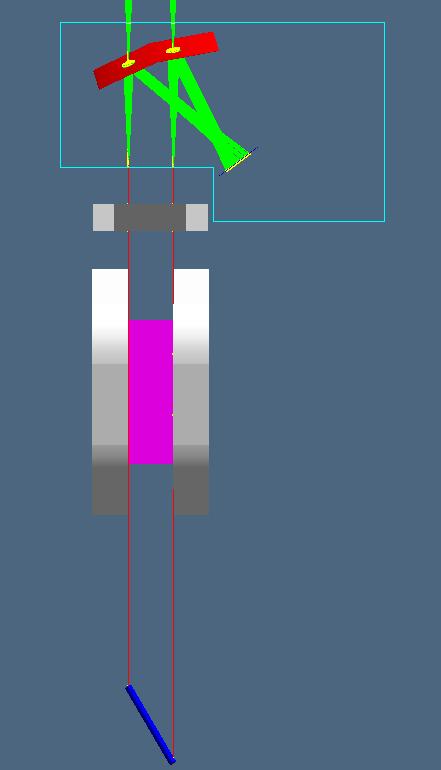 Side View
Top View
Number of photon hits per PMT
PMT’s fired per eventabout 15-16
Expected number of p.e.’s per tube
Update on Prototype Detector
Fall 2010—Received 70 PMT’s on loan from Dirk Ryckbosch at Univ. of Gent, Belgium.  Thanks!  
Prototype array and housing complete--M. Cummings, W&M
HV distribution complete--M. Cummings, W&M
All DAQ components acquired
Prototype detector and electronics—Recently moved to Jefferson Lab
DAQ running in Hall A—B. Zhao

 Assembled array of 8x8=64 PMT’s
Begin testing with aerogel, acrylic, gas
VME QDC, TDC ready.
Cabling finished on PMT’s
Test run during g2p in Fall
Prototype PMT array
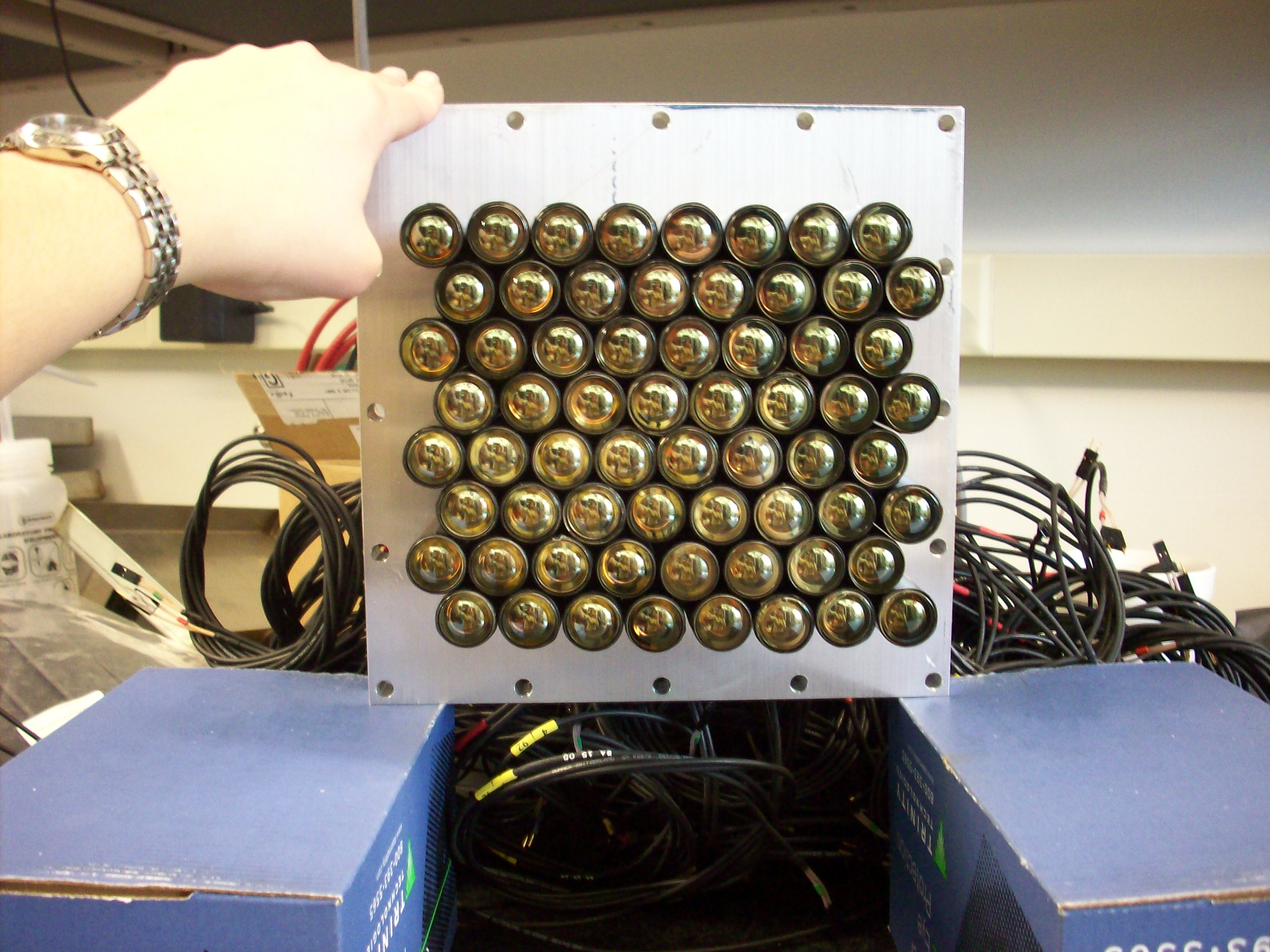 Prototype PMT array
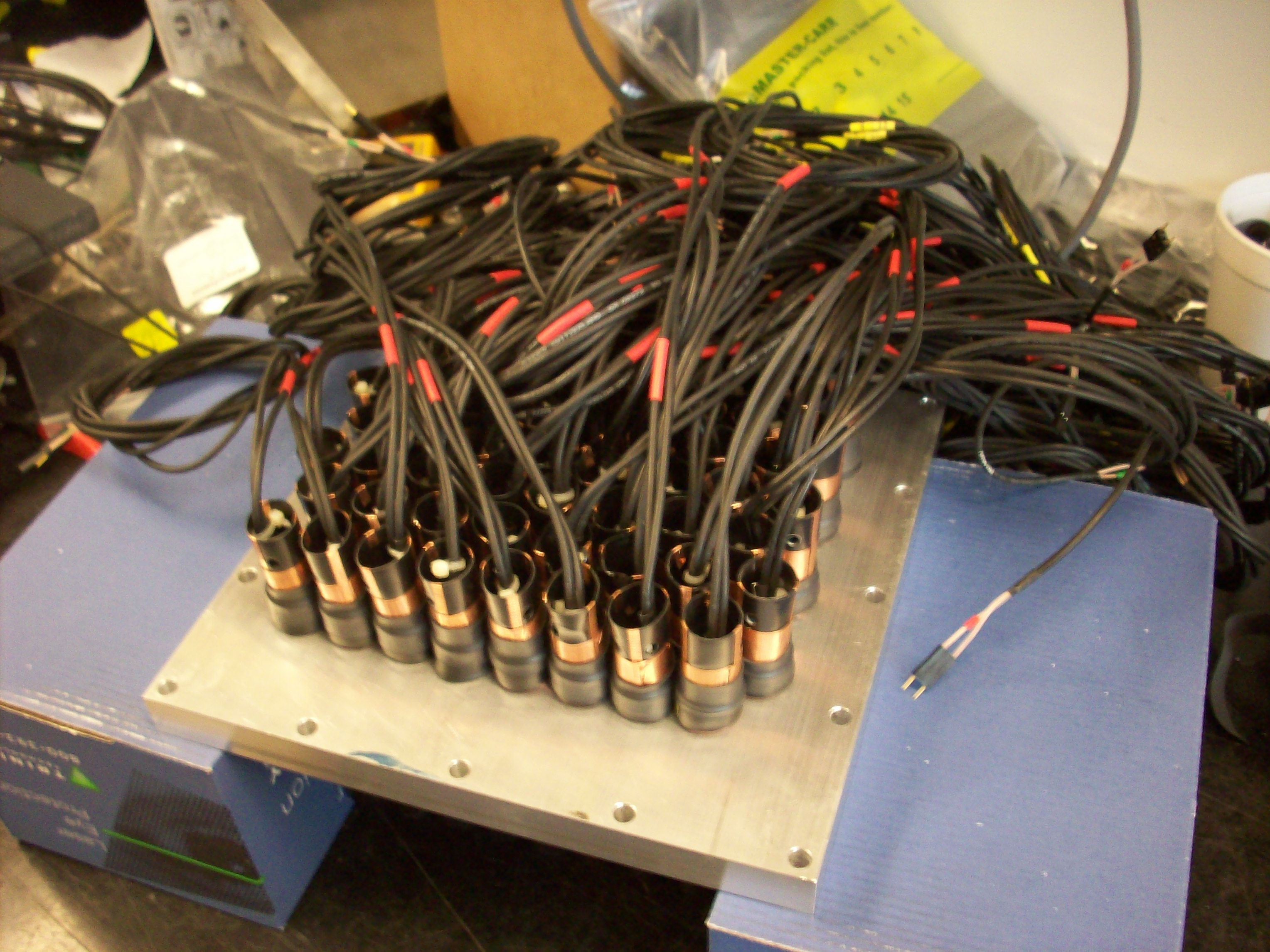 Prototype Detector
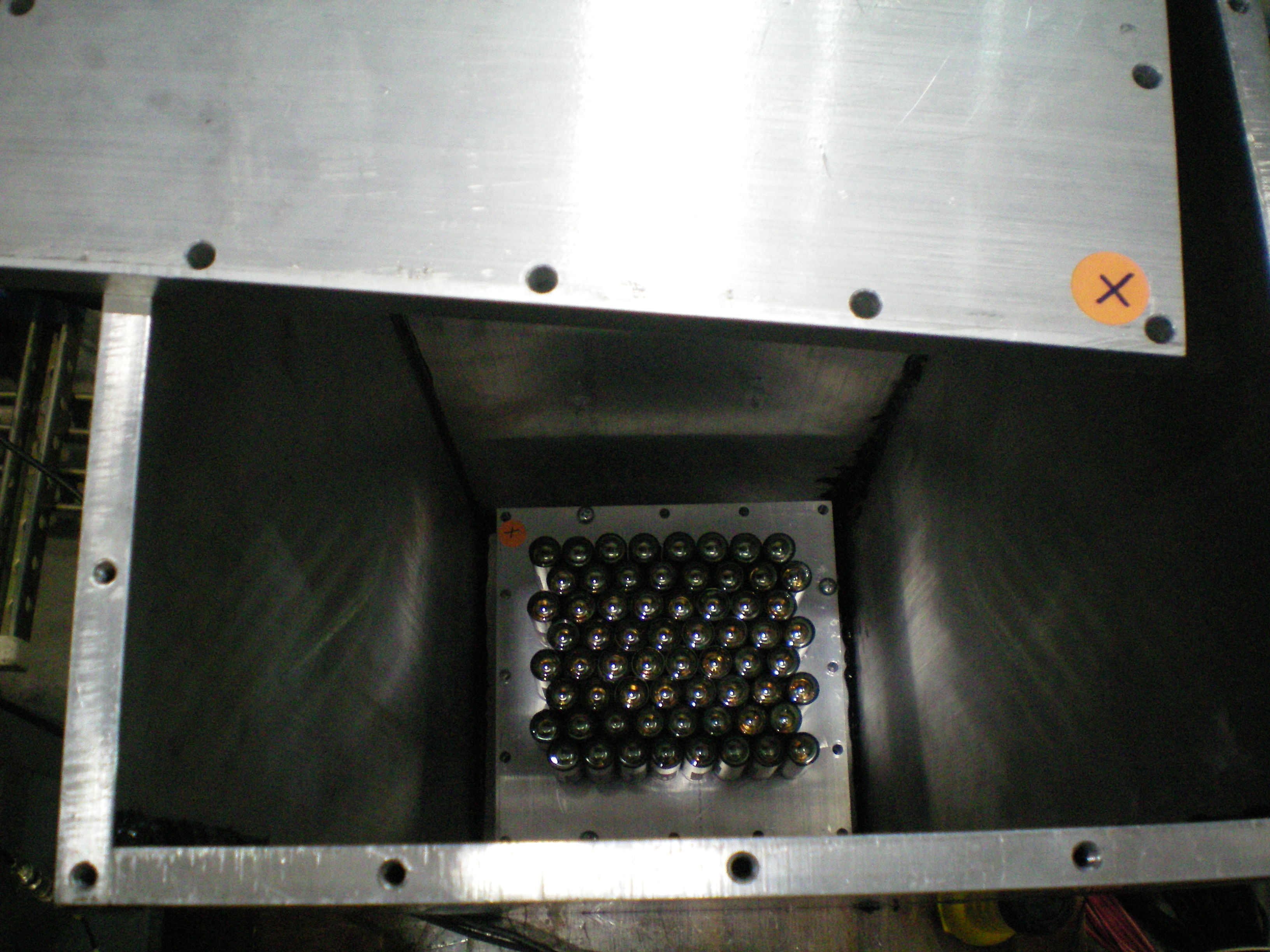 Prototype Detector and Electronics in Hall A—Bo Zhao, W&M
Raw Data from CODA/VME System
Update on Design
Nothing yet really
Simulation complete—now time to start engineering and get price quotes, etc.
Transversity kinematics
Luminosity
Monitor
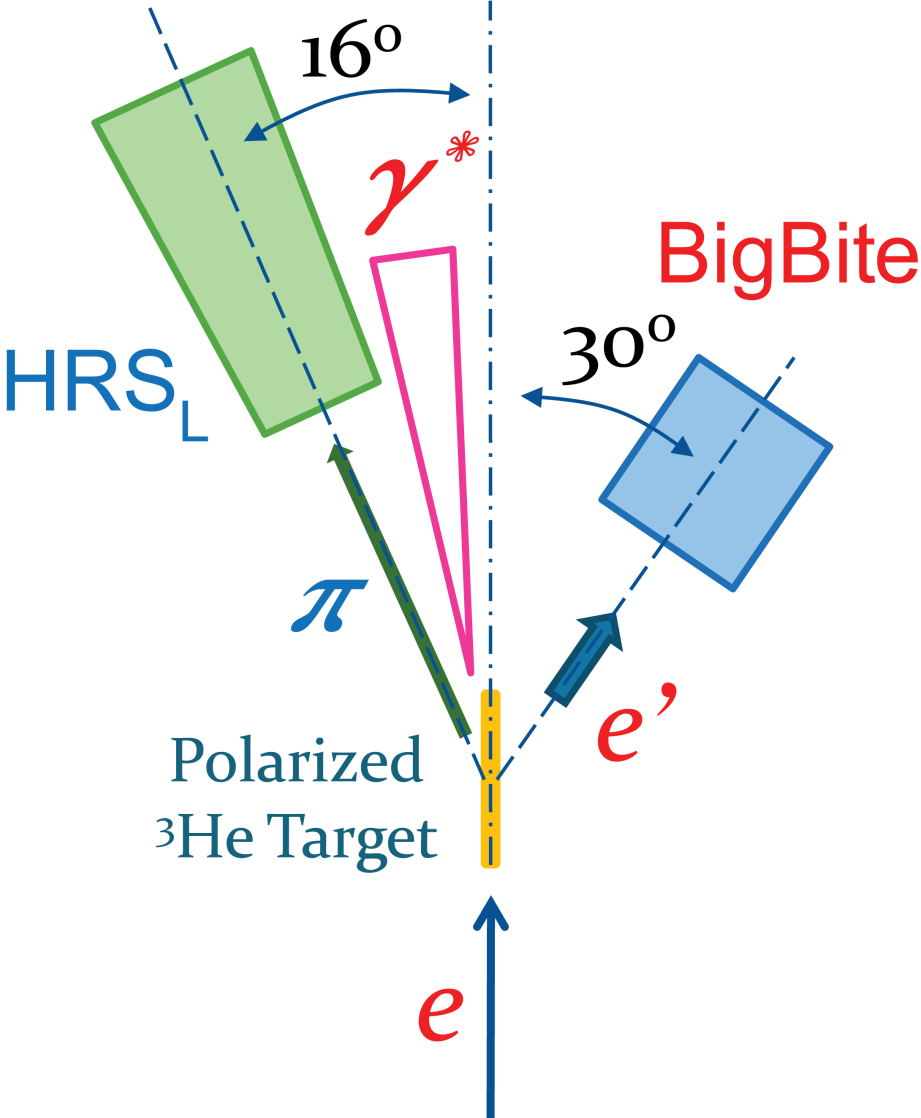 Measure 3He(e,e’) SSA using BB 
and LHRS in singles mode.

E=5.89 GeV
Beam Polarimetry
(Møller + Compton)
6/10/11
Todd Averett-William & Mary
20